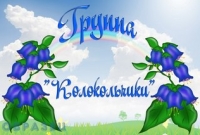 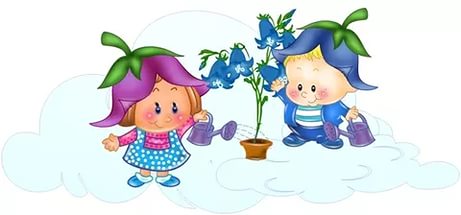 Вторая группа раннего возраста (от 2 до 3 лет)
Развивающая 
предметно-пространственная среда
Центр  «Книжкин дом»
Центр  «В гостях у сказки»
Центр «Веселые нотки»
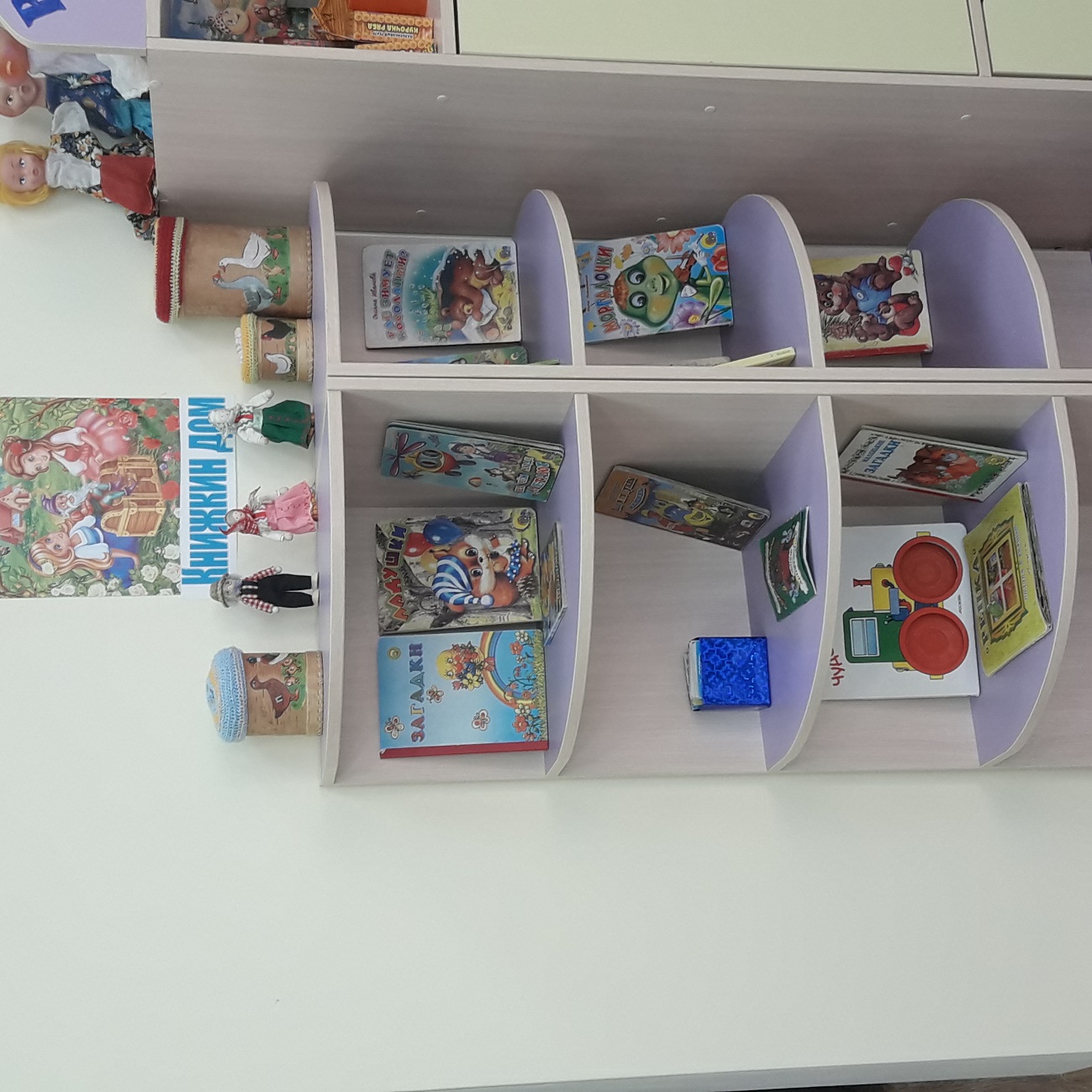 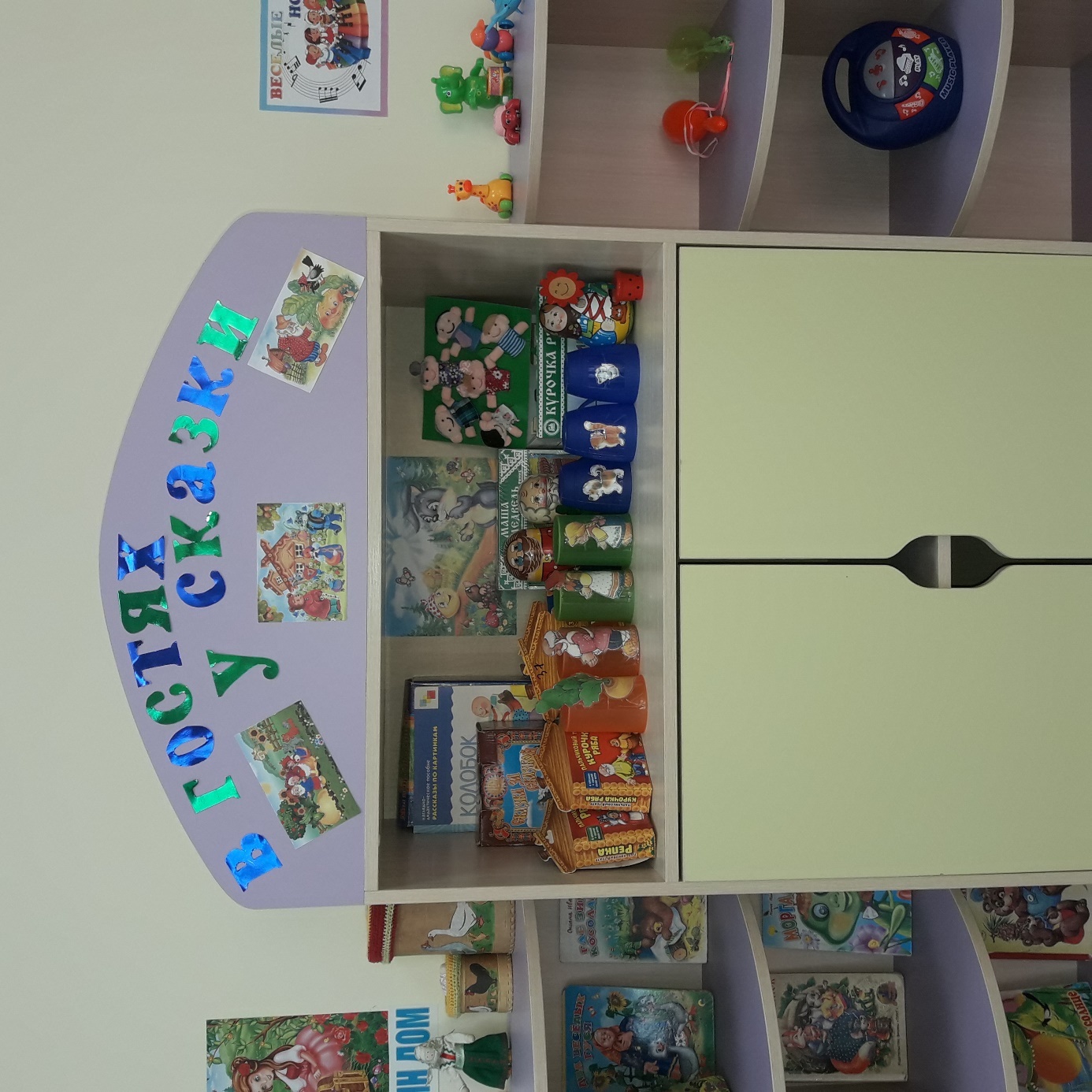 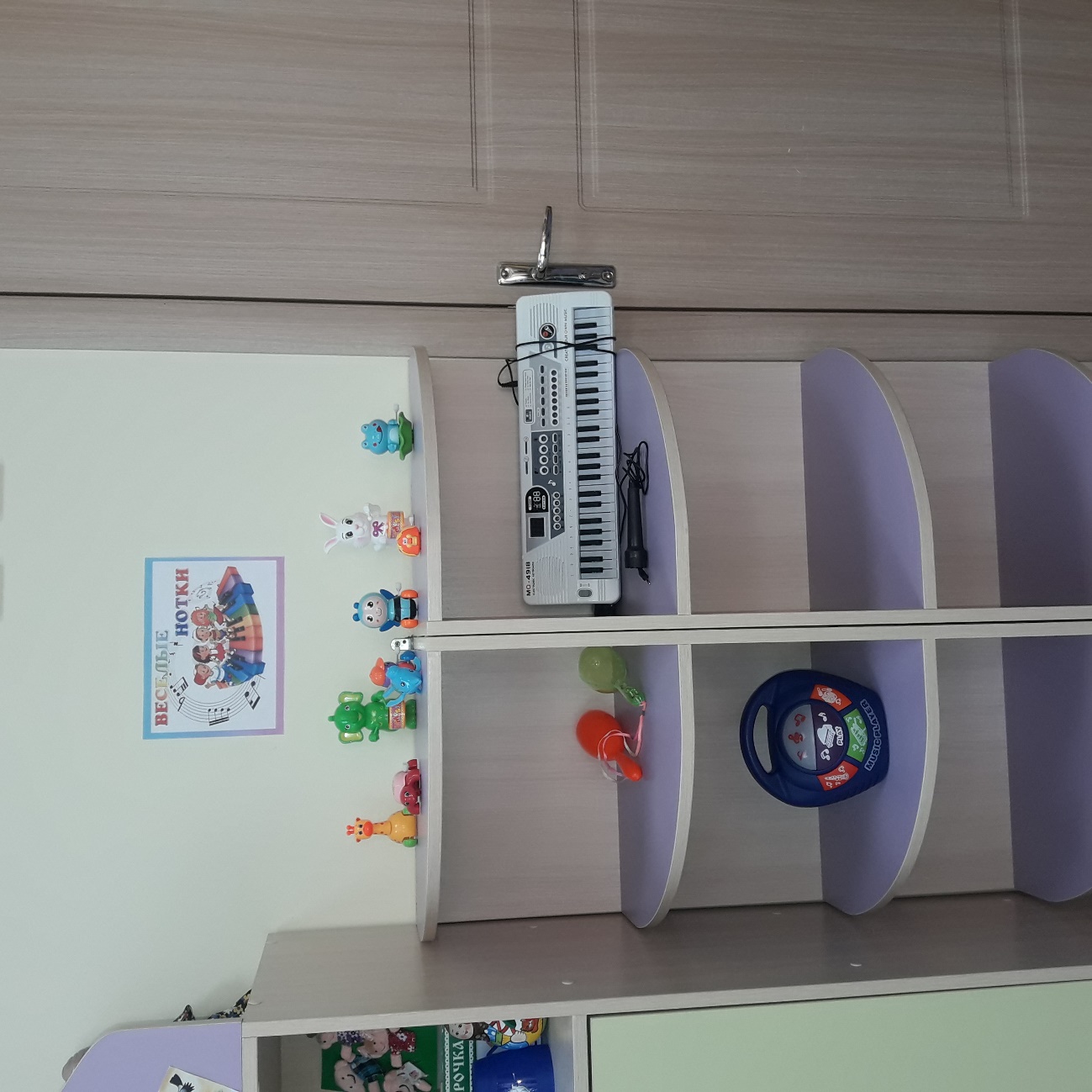 Центр «Сенсорик»
Центр  «Умелые ручки»
Центр природы
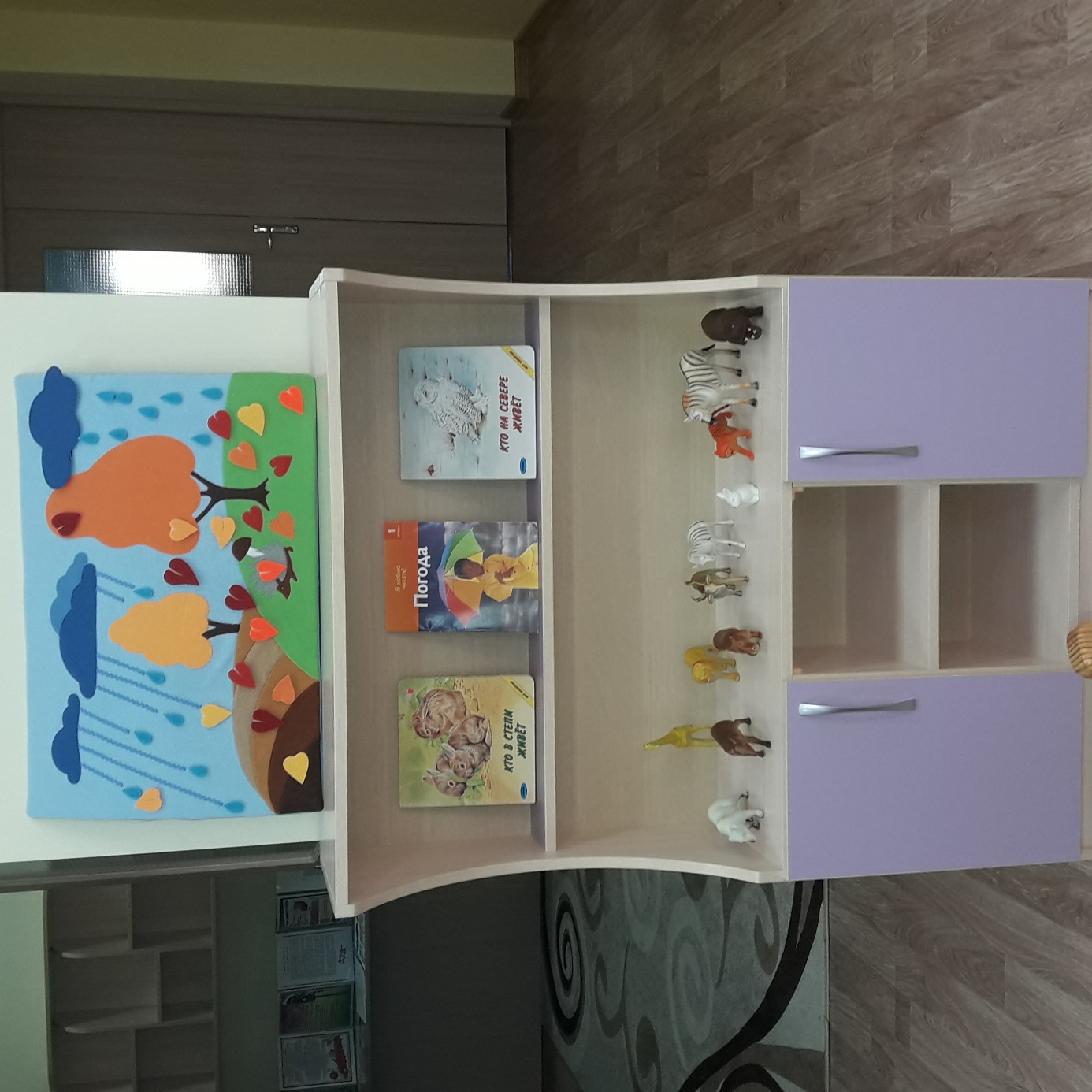 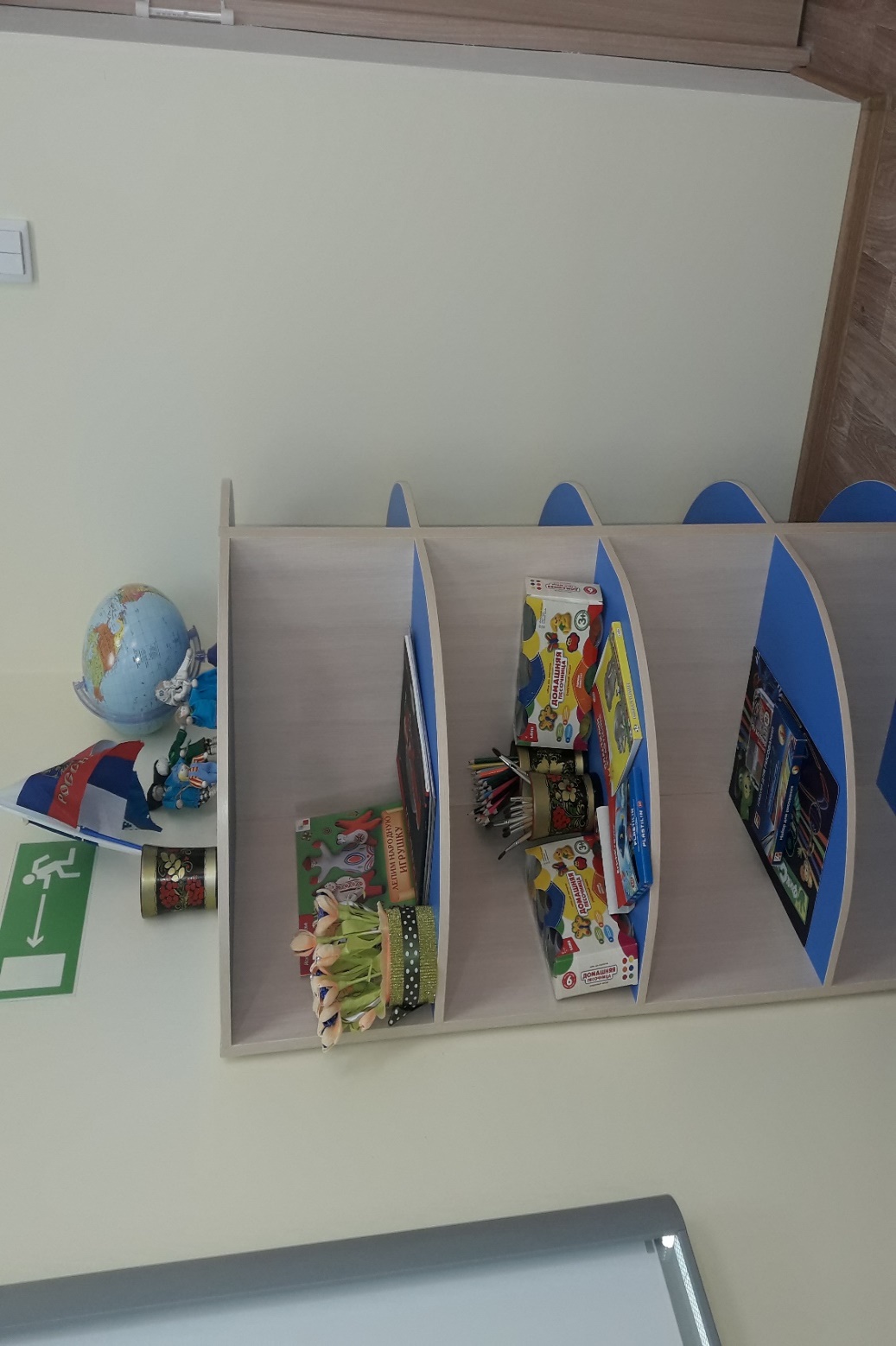 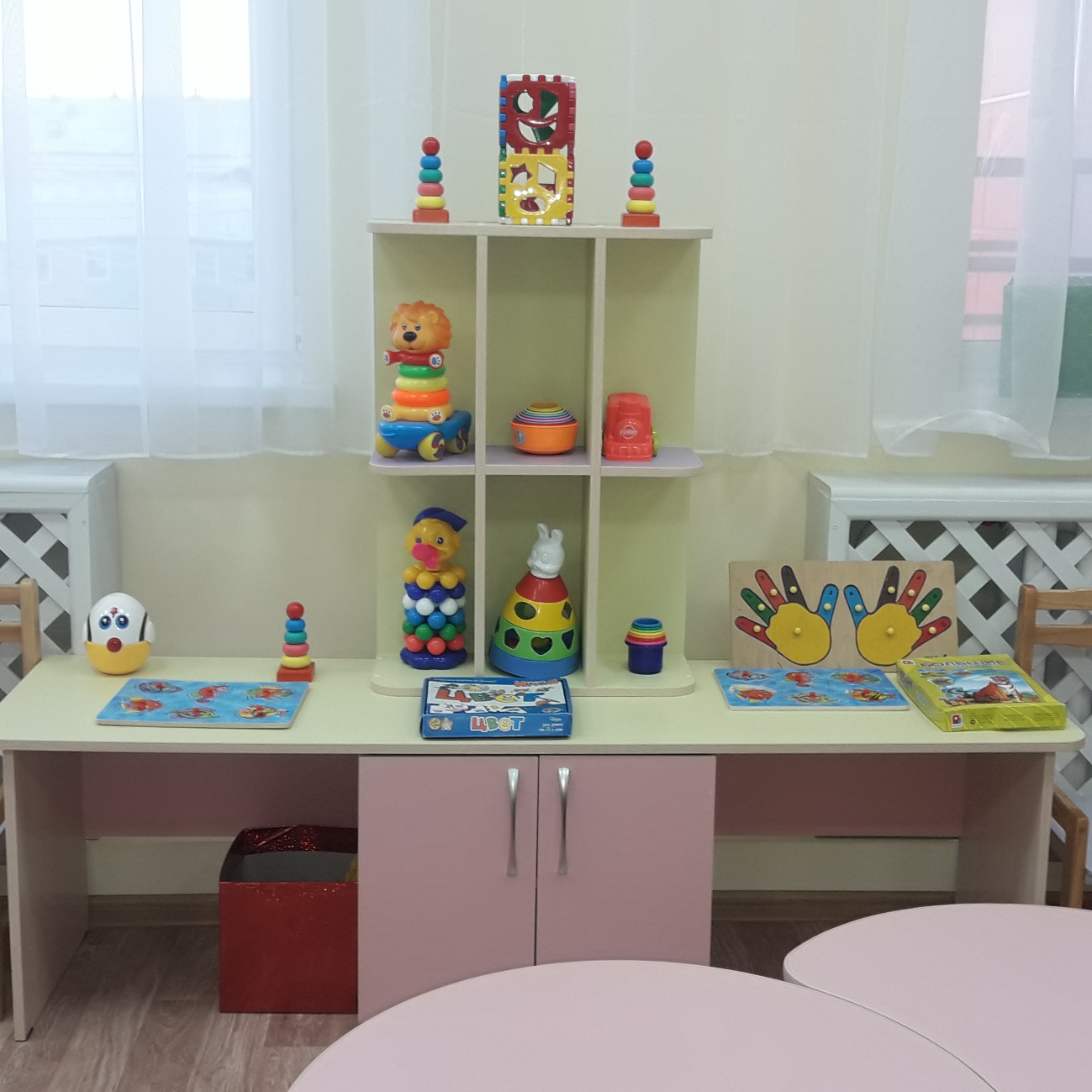 Центр «Здоровячок»
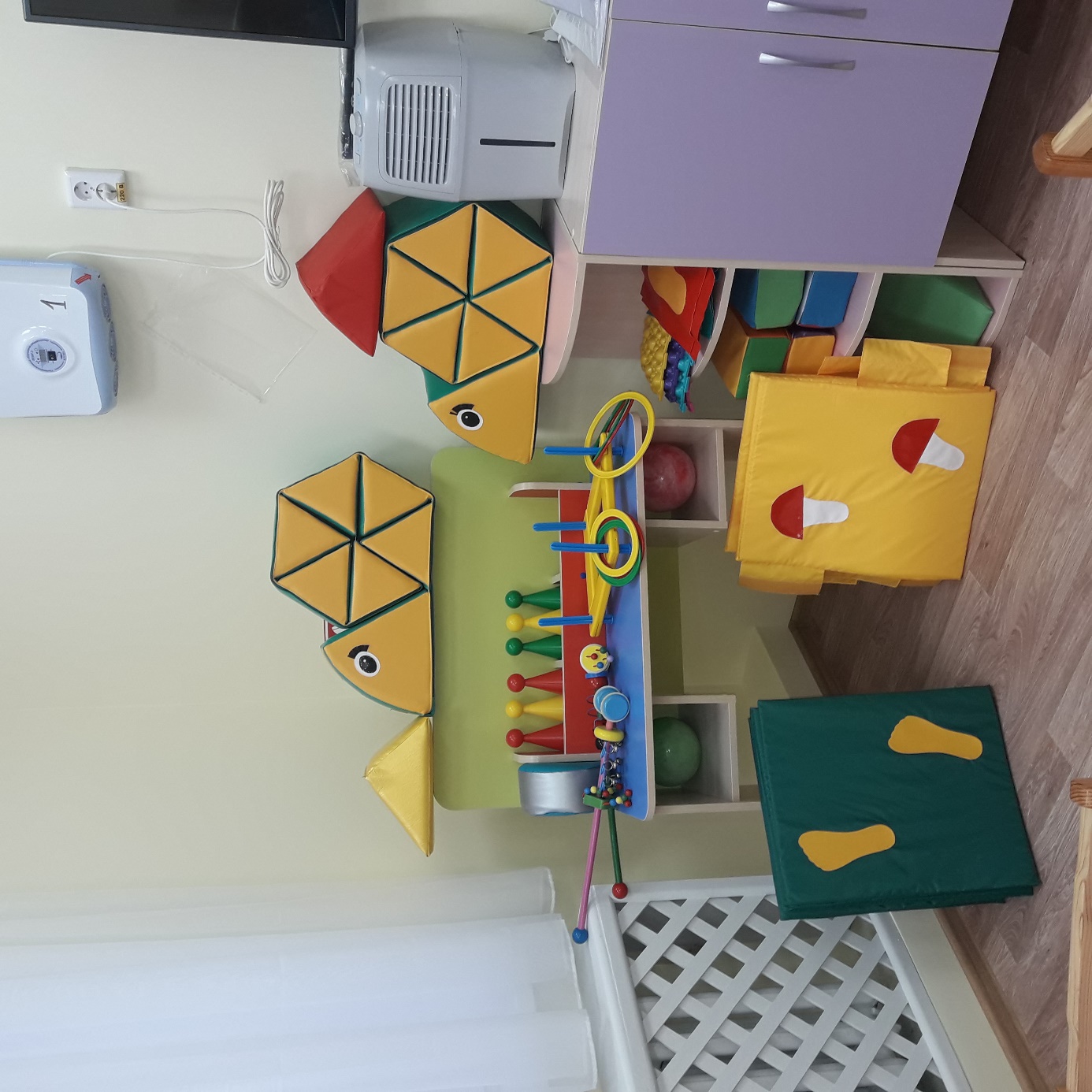 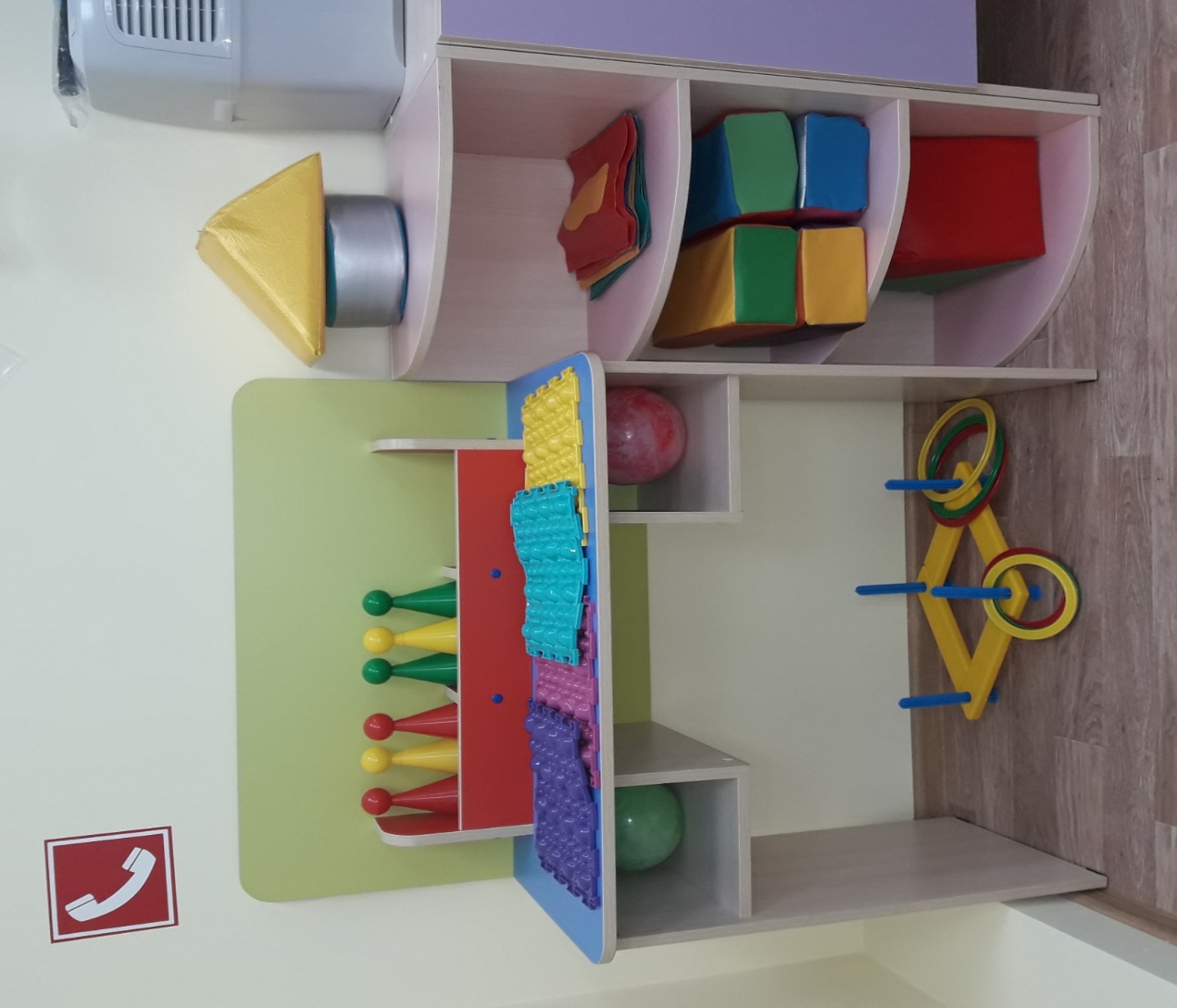 Центр мальчиков   «Гараж»
Центр   девочек  «Кухня»
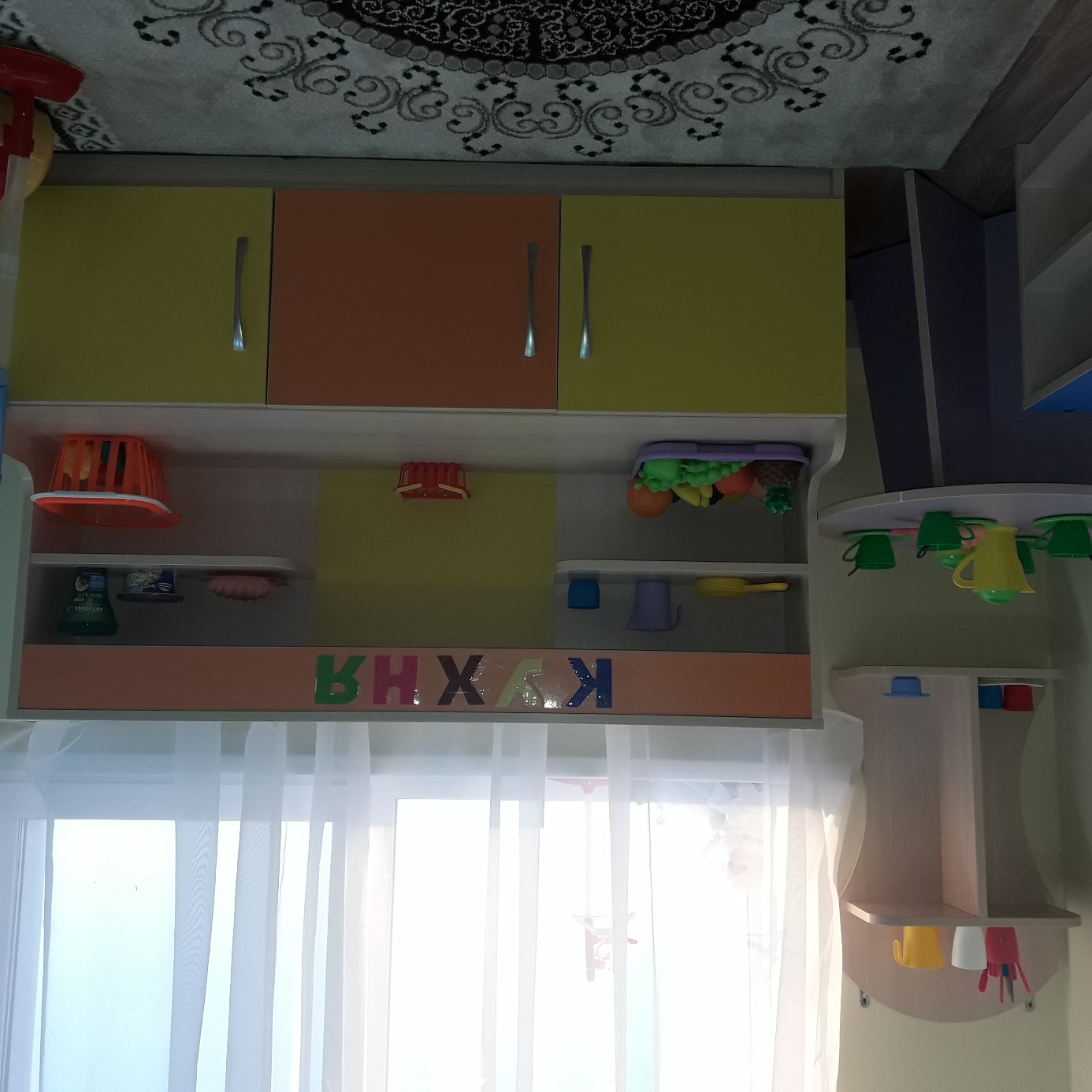 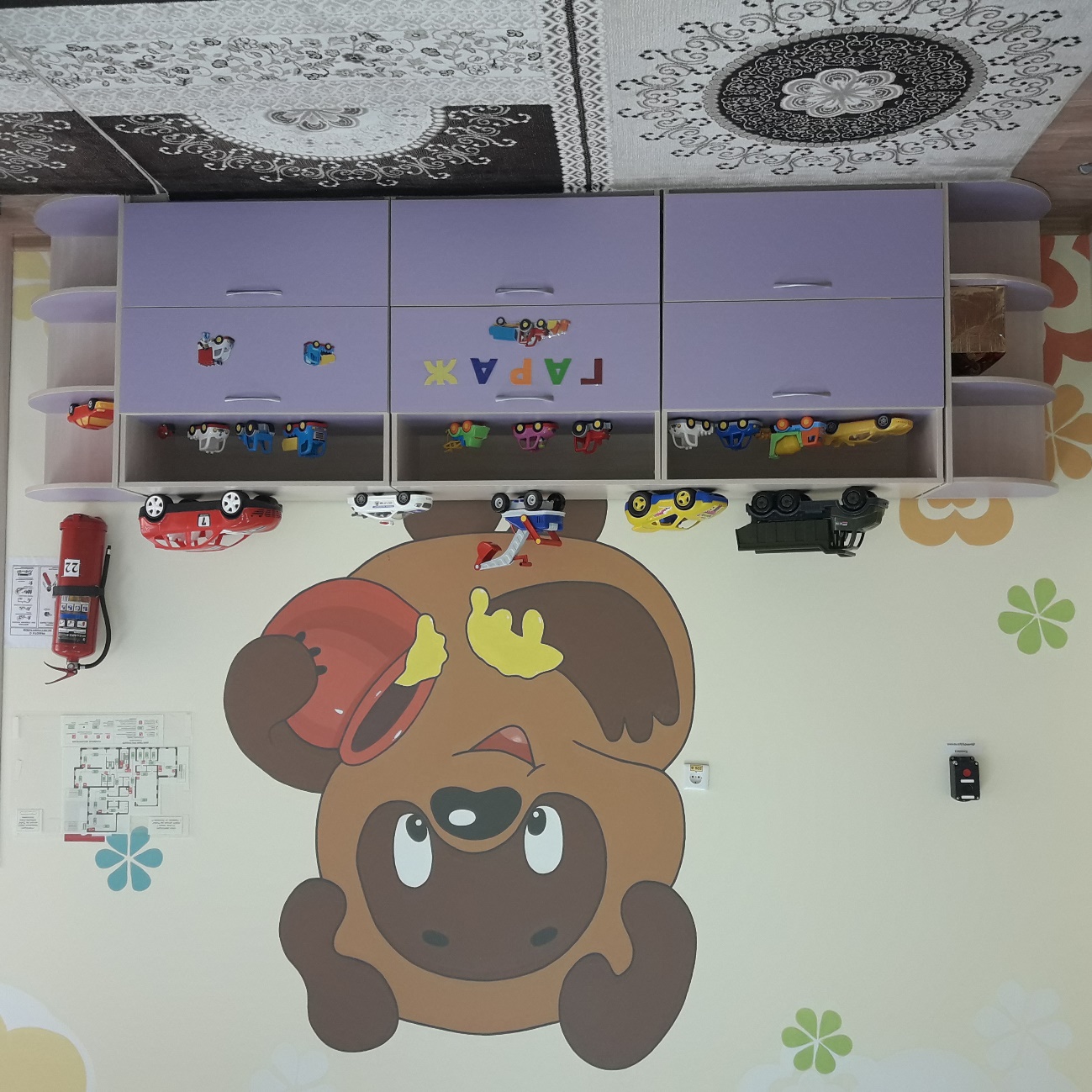